選
挙
改
革
投票率の向上を目指して
選挙改革プロジェクト 普及啓発チーム
         秘書広報課　水谷　雅信
         財 政 課　  吉田  奈稚子
         秘書広報課　伊藤  和樹
全 国 の 状 況
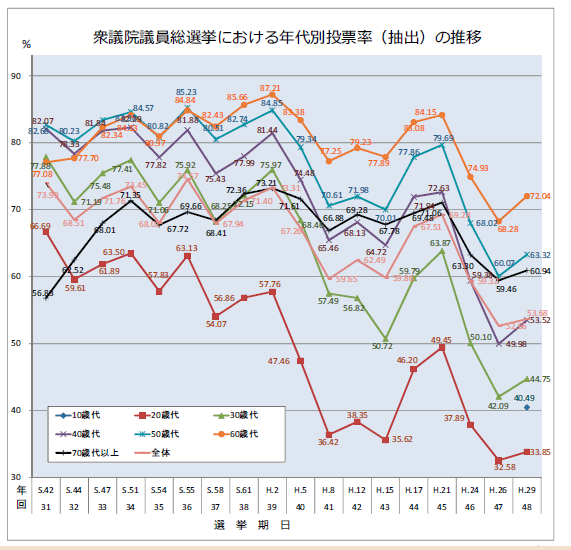 平成２年～平成２９年
約３０年で、

投票率が急落
総務省の全国の課題
特に
２０～４０歳代の
落ち幅が顕著
出典：総務省
1
桑名市の状況
直近の投票率を比較してみると・・・
出典：総務課　「議題・課題等提案」
2
課　題
そもそもなぜ、投票率の向上が必要か・・・
1889年（明治22年）
　直接国税を15円以上納める25歳以上の男子（約１%：男子のみ制限選挙）

1900年（明治33年）
  直接国税を10円以上納める25歳以上の男子（約２%：男子のみ制限選挙）

1919年（大正8年）
　直接国税を3円以上納める25歳以上の男子（約５%：男子のみ制限選挙）
1925年（大正14年）
25歳以上の男子（約20%：男子の普通選挙）
1945年（昭和20年）
20歳以上の男女（約50%：男女の普通選挙）
そもそも選挙って国民が勝ち得た権利ではなかったか・・・
3
課　題
しかし、現実は・・・
ＬＩＮＥリサーチ　選挙に行かない理由「予定があった／急用が入った」最も多い結果に～
デジタルニュース　　　　　　　　　　　　　　　　　　　　　　　　　　　　　　　　　　　　　2019年8月2日
　
　ＬＩＮＥリサーチは８月１日、７月21日に行われた第25回参議院議員選挙について同社アンケートモニターを対象にアンケートを実施し、選挙に行かなかった回答者（５１３サンプル）のうち25・９％が「予定があった／急用が入った」と回答したことが分かった。
　選挙に行かなかった理由を年代別でみると、10代は「予定があった／急用が入った」が25・６％、次いで「時間がない／忙しい」16・６％、「住民票と違うところに住んでいる」14・１％。
　
　20代では「予定があった／急用が入った」が15・９％、次いで「時間がない／忙しい」15・６％、「住民票と違うところに住んでいる」11・５％と、若年世代では「住民票と違うところに住んでいる」回答する人が増えており、進学・就職を機に転居したが、住民票を移していないために「投票券が届かなかった」「今の居住地で投票ができなかった」という問題が発生している可能性が、選挙への参加を遠ざけた要因として上げられている。

　30代では「予定があった／急用が入った」27・４％と最も多く、「選挙や政治に興味がない」11・３％、「選挙や政治がよくわからない」９・８％であった。

　40代では「予定があった／急用が入った」が34・１％とほかの世代よりも高い結果となった、次いで「投票したい候補者／政党がいない」15・３％、「選挙や政治に興味がない」10・７％であった。


　50代は「予定があった／急用が入った」29・５％が多く、次いで「投票する意味がない／しても変わらない」13・８％、「体調不良」11・２％となった。
　
　60代では「体調不良」15・４％が最も多く、「予定があった／急用が入った」と「投票する意味がない／しても変わらない」が10・３％で同率となった。50、60代では選挙・政治に対するあきらめの様相がみえる結果であった。
出典：株式会社　文化通信社
4
課　題
選挙はそもそも国民が勝ち得た権利
「政治に関心がない」から
　　　　　　「選挙いかない」
10～30代の有権者は
　　　「予定・急用」優先
未来を創る人（政治家）は
知らない人（投票していない）
行　政

選挙そのものに“関心”を 
持ってもらう仕組みを創る
不満・不安
5
議　論
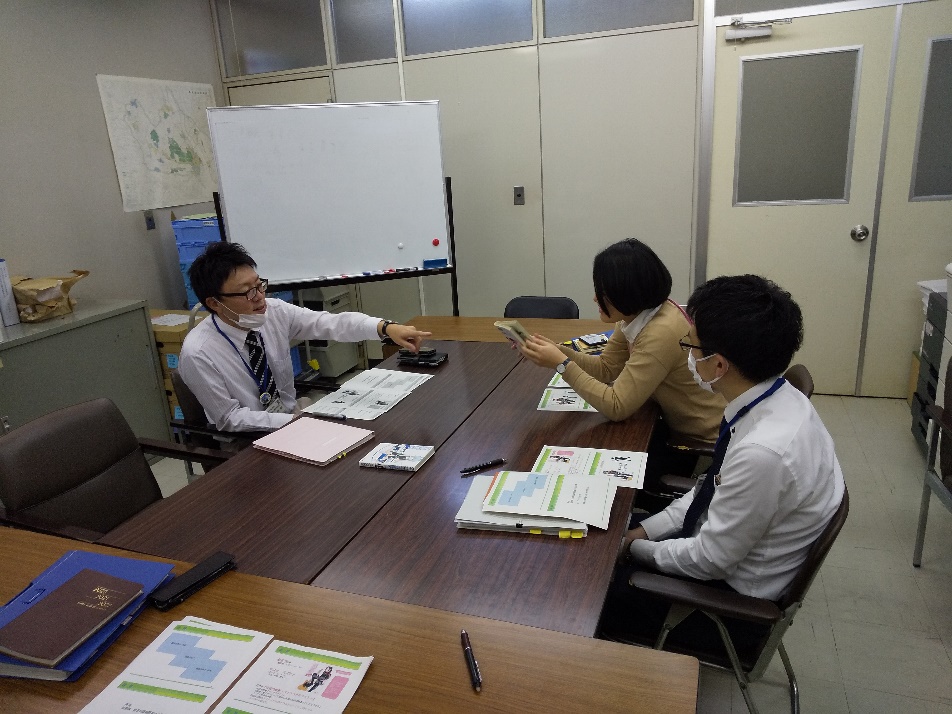 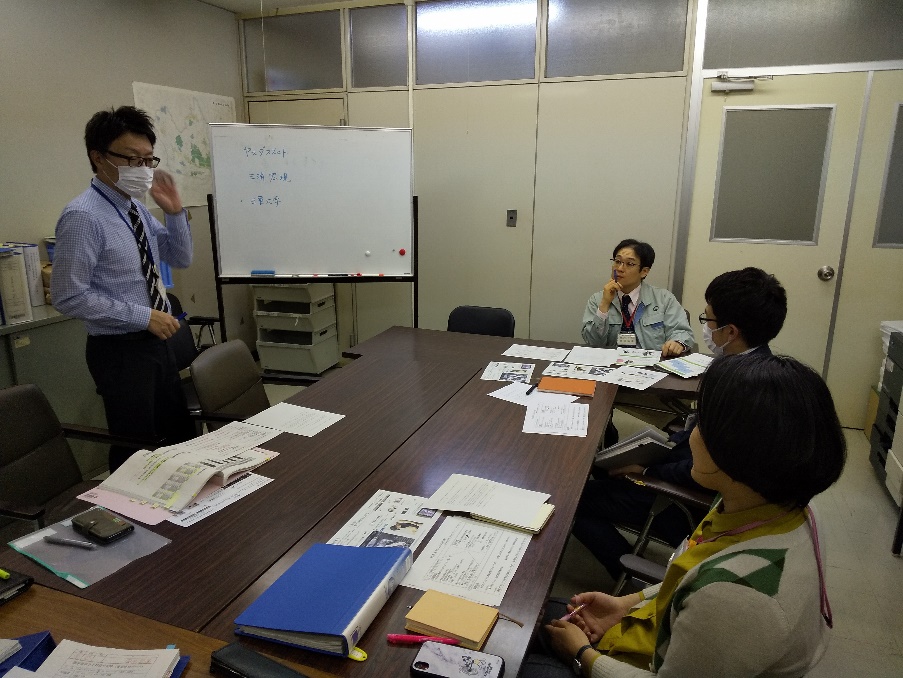 6
提　案　①
①中学校別　投票啓発ポスターの作成
　「中学生の未来のため選挙に行ってほしい」と啓発するポスターに中学生が画像（写真）を提供。学区内で中学生が自ら掲示依頼を行う。
私たちの先輩へ
私たちの未来のため・・・
　　選挙に行ってください
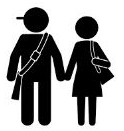 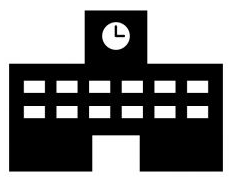 〇〇中学校 生徒一同
7
提　案　②
②中学校生による投票啓発アナウンス活動
　　中学生による選挙啓発広報車用エンドレステープの作成
▲▲中学校
 の生徒ですっ！
本日は○○選挙の
投票日です。
私たちの未来のため、
ぜひ投票に行って
ください！
〇〇中学校
 の生徒ですっ！
本日は○○選挙の
投票日です。
私たちの未来のため、
ぜひ投票に行って
ください！
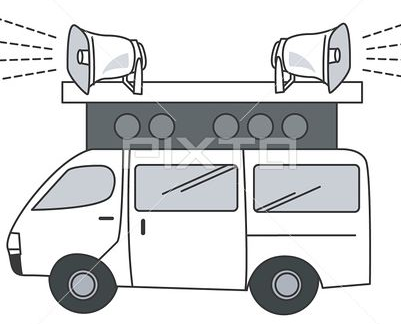 8
効　果
①有権者からみて年下の宣伝効果
  
　②子どもの声による宣伝効果
　
　③中学生の選挙関心度の向上
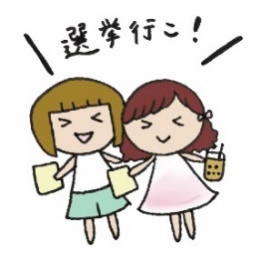 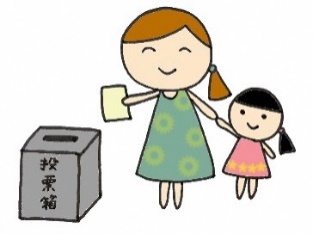 中学生、卒業生、そして18～30歳代の大人まで・・
　　選挙そのものに“関心”を持ってもらえる

　　18～30歳代の各世代別投票率
　　　　　　　　３％up　　　を目指す
9